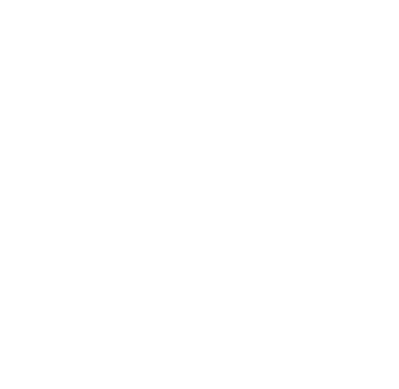 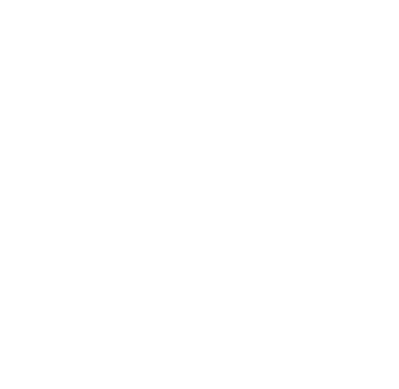 SESSION 2002
Tue, Oct 17, 2017 
(02:00 PM - 03:00 PM)

Presenter: Deon Coetzee

University of Cape Town
Criterion-based student accommodation allocations at the university of cape town
EMEA Alliance   16-17 October 2017
presenter
Deon Coetzee
Senior Systems Analyst
University of Cape Town
deon.coetzee@uct.ac.za
My responsibilities include supporting the University of Cape Town’s Admissions and Timetabling systems (Peoplesoft and Scientia)
I previously support UCT’s Student Accommodation System (RMS)
EMEA Alliance   16-17 October 2017
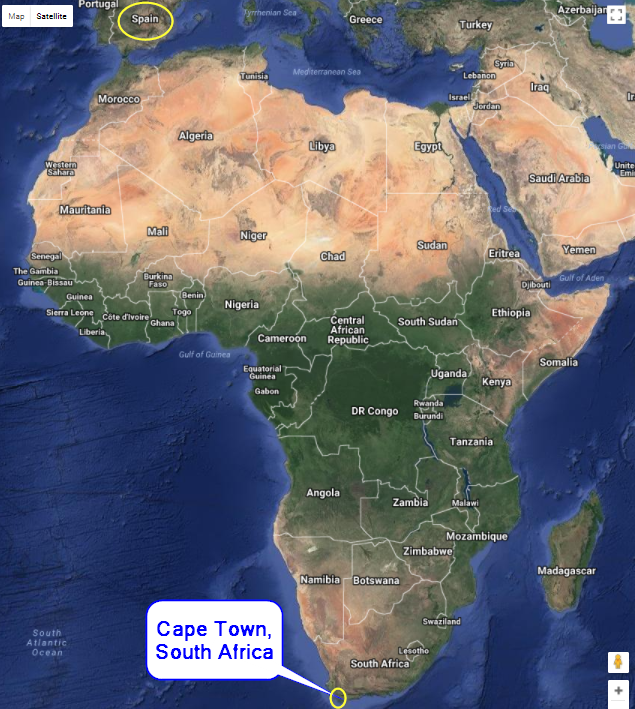 EMEA Alliance   16-17 October 2017
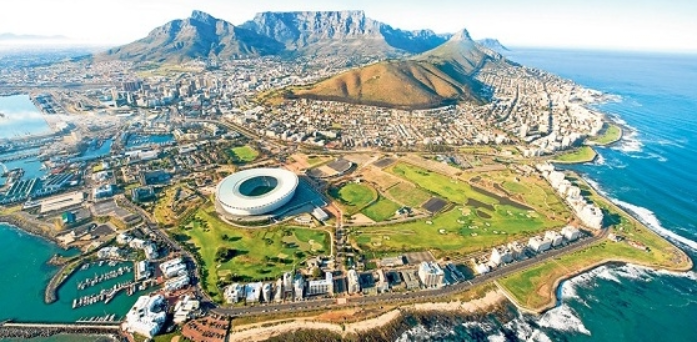 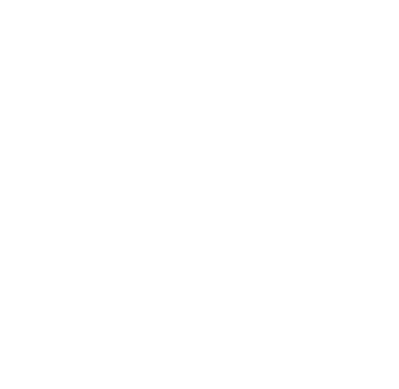 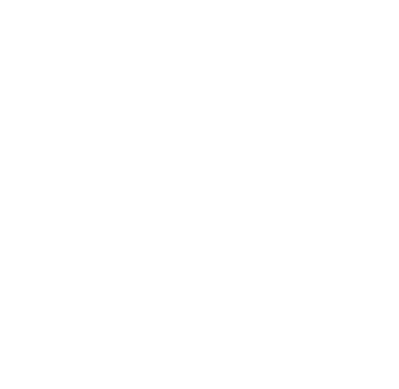 Cape Town Soccer StadiumSoccer World Cup 2010
EMEA Alliance   16-17 October 2017
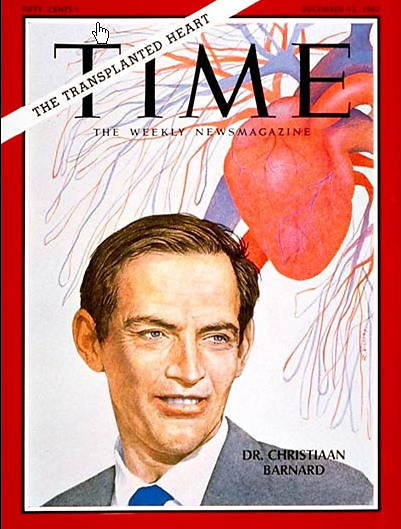 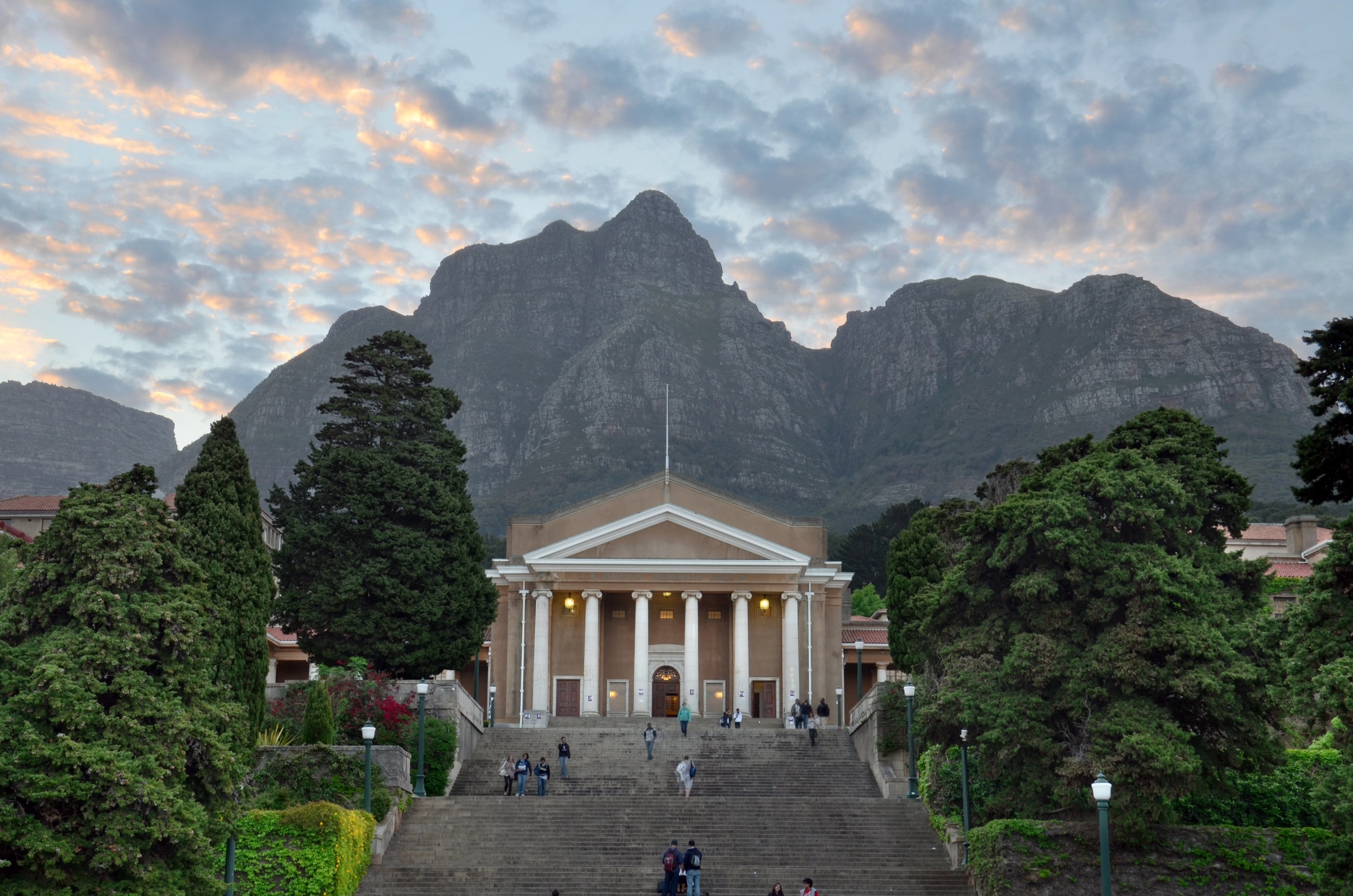 The University of Cape town
Medium-Sized African University
27 000 students
6 faculties
Strong Research Focus
5 Nobel Prize Winners
Worlds First Heart Transplant
EMEA Alliance   16-17 October 2017
ORGANIZATION & ORACLE
PeopleSoft Campus Solutions 9.0 patch #37

People Tools Version 8.54.25
EMEA Alliance   16-17 October 2017
Overview - Criterion-Based Student Accommodation at UCT
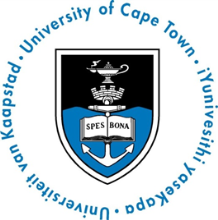 Context and Rationale
The Student Accommodation Allocation Context
Life Prior to Criterion-Based Student Accommodation Allocations
The Student Accommodation Policy and Process
Criteria for Student Accommodation Offers
How the Process Works
The Mechanics of the System
Rules-Based Offers
Discretionary Offers
Reporting and Monitoring
Integration with RMS
Conclusion and Questions
EMEA Alliance   16-17 October 2017
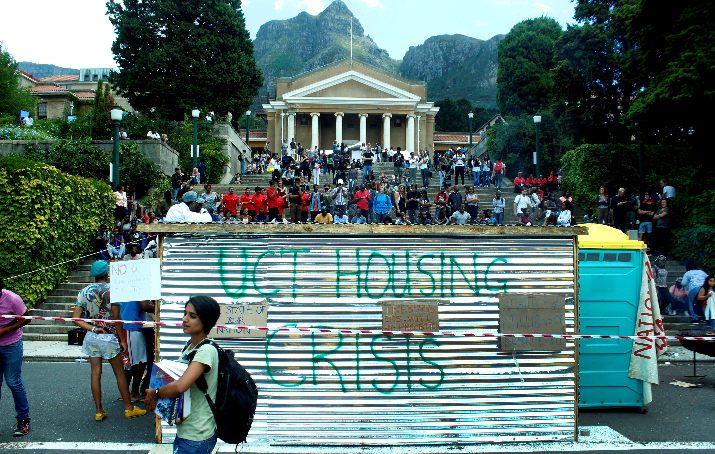 Context and Rationale
A Description of the Student Accommodation Context and the Problems before Criterion-Based Housing Allocations
EMEA Alliance   16-17 October 2017
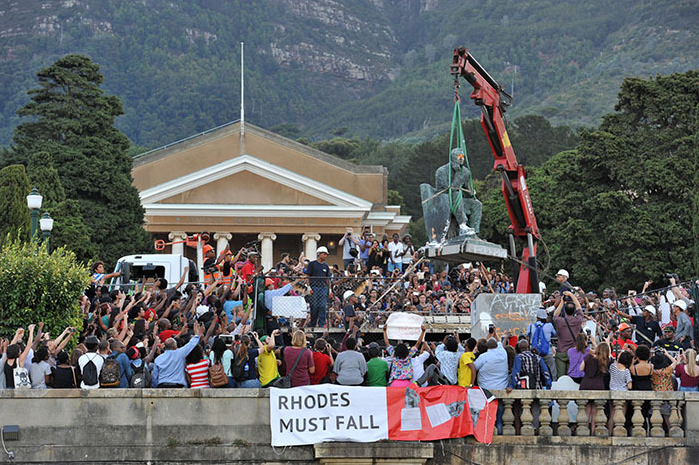 PICS from #Rhodes must fall and #fees must fall
A Description of the Student Accommodation Context and the Problems before Criterion-Based Housing Allocations
EMEA Alliance   16-17 October 2017
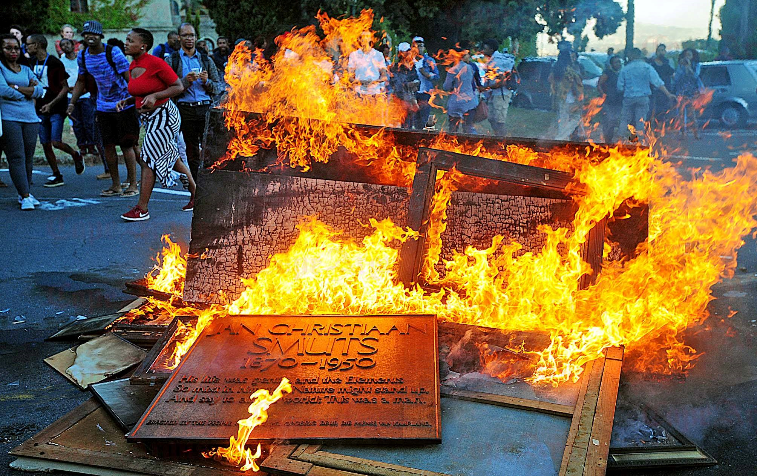 PICS from #Rhodes must fall and #fees must fall
A Description of the Student Accommodation Context and the Problems before Criterion-Based Housing Allocations
EMEA Alliance   16-17 October 2017
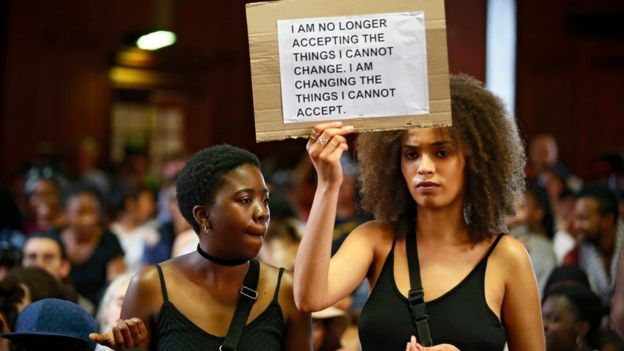 PICS from #Rhodes must fall and #fees must fall
A Description of the Student Accommodation Context and the Problems before Criterion-Based Housing Allocations
EMEA Alliance   16-17 October 2017
The context
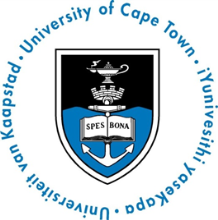 6 Faculties, 27000 students
2 Academic Programme Choices
Concurrent offers
Decentralised Admissions
Academic Offers Made at Different Paces
Most Academic Offers in early January (After NSC Results)
6600 Available Bed-Spaces
2200 Reserved for New Students
Offer of Housing determinant in retaining Applicants
EMEA Alliance   16-17 October 2017
The problems
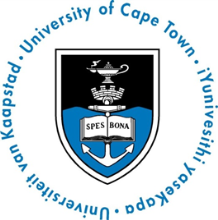 Only 4 Processing Staff in Student Housing Office
Some Offers Made by Faculties and Some by Student Housing
Most Academic Offers made 2 months before Start of Term
Housing Offers are dependent on Academic Offers
“First Come First Served” Approach and Data Capture Errors Lead to decreased in applicant retention
EMEA Alliance   16-17 October 2017
Prior to criterion-based accommodation allocations
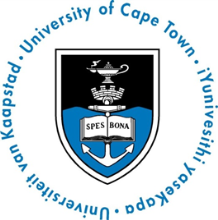 Prior to Criterion-Based Allocations:
Bed Spaces Allocated to faculties proportionally
Strategic reservation
Allocation Decisions Made by Faculties 
Allocation Decisions Implemented by Student Housing Office (in RMS)
Timing Difference in Allocation Decisions – Some Faculties used up Bed Spaces
No Notion of 1 Applicant : Bed Space
Difficulties:
Not enough management of allocation
Inconsistent use of places across faculties
Students falling between cracks
EMEA Alliance   16-17 October 2017
[Speaker Notes: Support: over 1500 PS users in the Admissions, Student Records, Fees and Financial Aid areas]
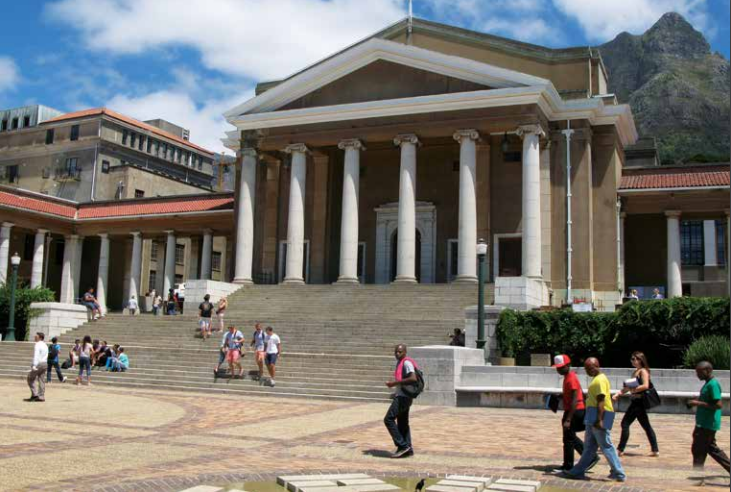 The Student Accommodation Policy and Process
A Description of Criterion-Based Policy and Process
EMEA Alliance   16-17 October 2017
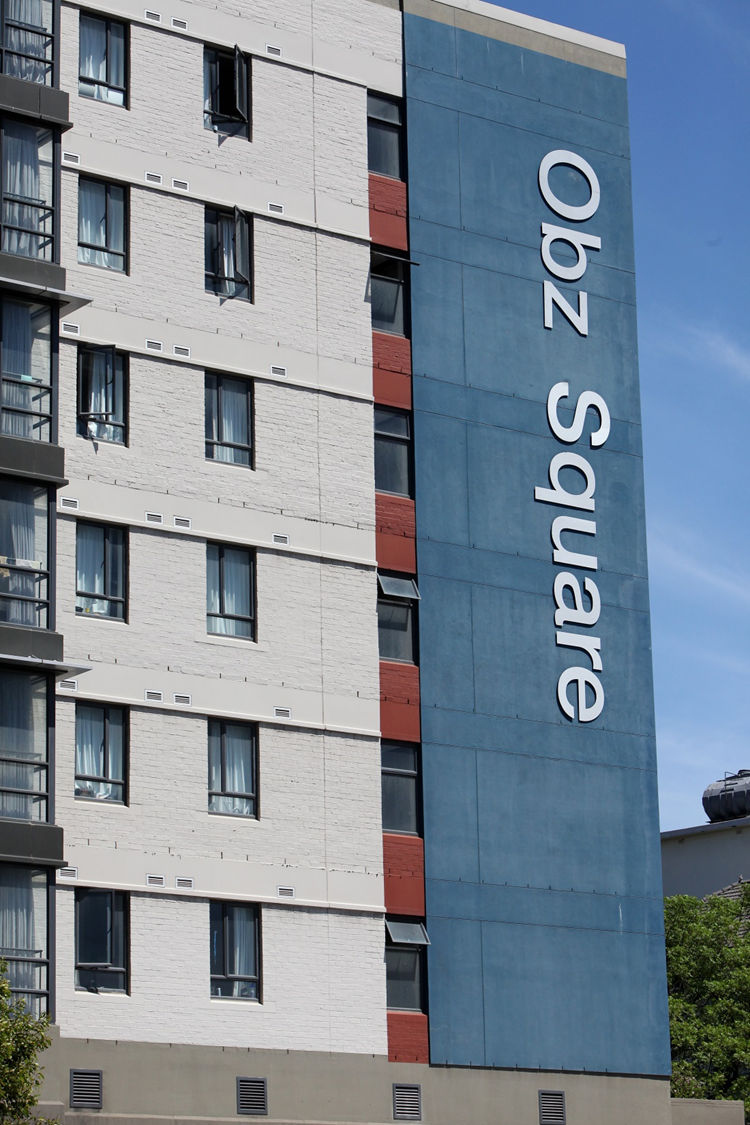 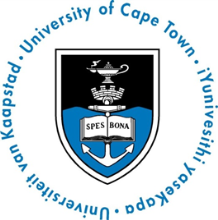 New policy and 
process
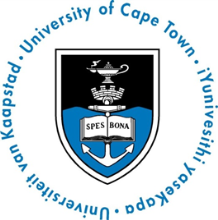 Criterion-based approach
more control
Both rules-based and discretionary
retaining consistency and flexibility
Both centrally and faculty based offers
general and specific criteria
Responsive to enrolment objectives
not indiscriminate
Introduction of guaranteed admission
A first!
EMEA Alliance   16-17 October 2017
[Speaker Notes: Support: over 1500 PS users in the Admissions, Student Records, Fees and Financial Aid areas]
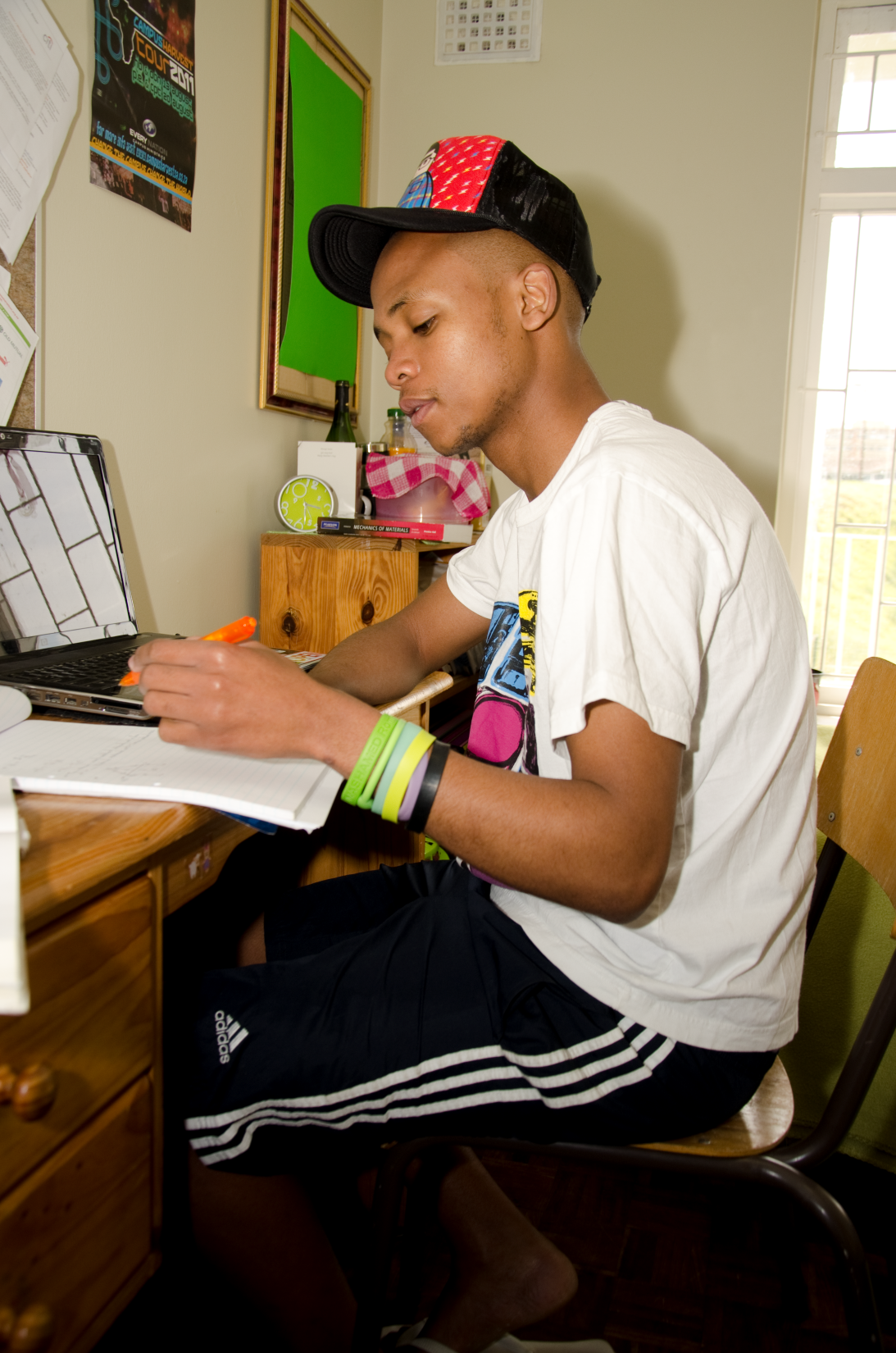 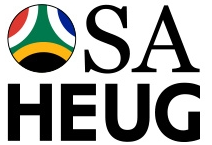 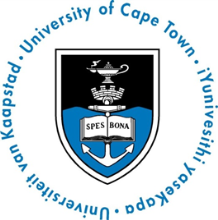 Criteria for Institutional offer
Offer of admission
Institutional criteria
Guaranteed admission
Three categories:
Academic merit (90% average)
Financial Aid eligible
Minor (17 on 1 Feb in Year of Admission)
EMEA Alliance   16-17 October 2017
[Speaker Notes: Support: over 1500 PS users in the Admissions, Student Records, Fees and Financial Aid areas]
criteria for housing faculty and discretionary offers
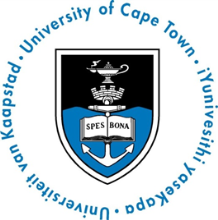 Offer of admission
Faculty-based offer
Rules-based:
Faculty high score open
Faculty high score redress
Programme
Discretionary
Individual discretion
Non-NSC writers
Programme
Funded students
EMEA Alliance   16-17 October 2017
[Speaker Notes: Support: over 1500 PS users in the Admissions, Student Records, Fees and Financial Aid areas]
The Process
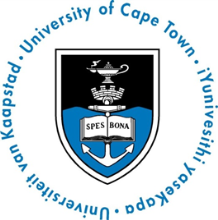 Bed spaces determined
Offer target (including over offer factor) determined
Offer target split between categories
Targets are loaded into PeopleSoft
Offer against targets reported
EMEA Alliance   16-17 October 2017
[Speaker Notes: Support: over 1500 PS users in the Admissions, Student Records, Fees and Financial Aid areas]
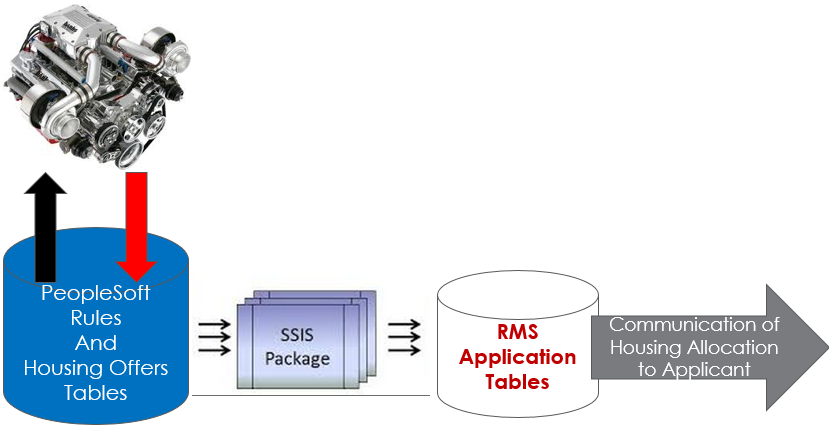 The Mechanics of the System
Explanation of how the Auto-Housing and Discretionary Allocations Work
EMEA Alliance   16-17 October 2017
Overview of the offer mechanics
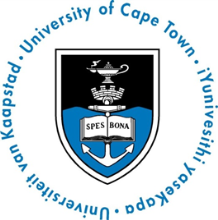 Pyramidal Nature Of Offers
The Rules Engine :
Controls how Offers are “Given Back” to each Category

Facilitates BO Reporting on Number of Offers available in each Category by Institution and Faculty
Institutional 
Rules-Based
Offers
Order of Replacement of Offers
Faculty 
Rules-Based
Offers
Faculty Discretionary
Offers
EMEA Alliance   16-17 October 2017
[Speaker Notes: Support: over 1500 PS users in the Admissions, Student Records, Fees and Financial Aid areas]
What’s involved
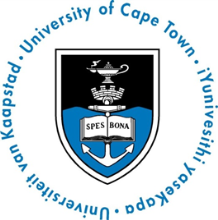 Setting Up Institutional Rules
Setting Up Faculty Rules (Discretionary and Criterion-Based)
Running the Auto-Offer Process (Scheduled)
Communicating with the Applicant (Comm Gen)
Integration with RMS
Allocation of Building Spaces in RMS
EMEA Alliance   16-17 October 2017
[Speaker Notes: Support: over 1500 PS users in the Admissions, Student Records, Fees and Financial Aid areas]
InstitutionAL Rules Setup
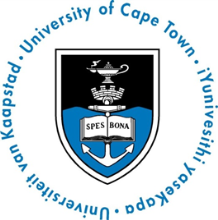 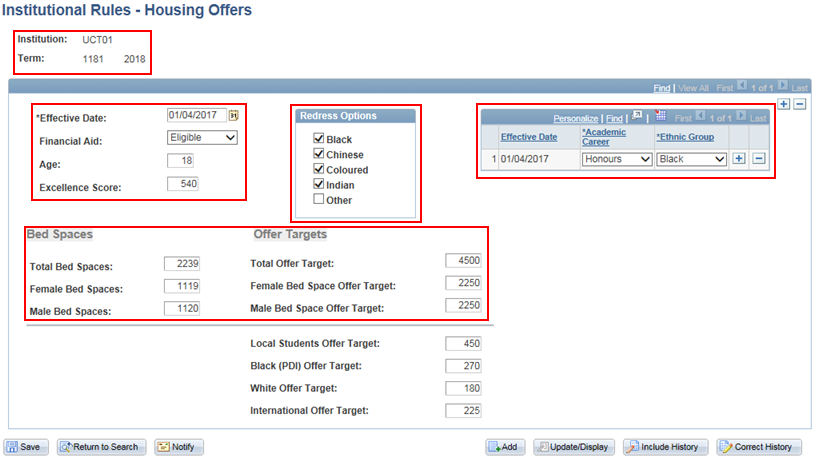 EMEA Alliance   16-17 October 2017
[Speaker Notes: Support: over 1500 PS users in the Admissions, Student Records, Fees and Financial Aid areas]
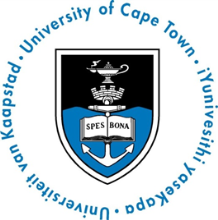 Faculty Rules Setup 1
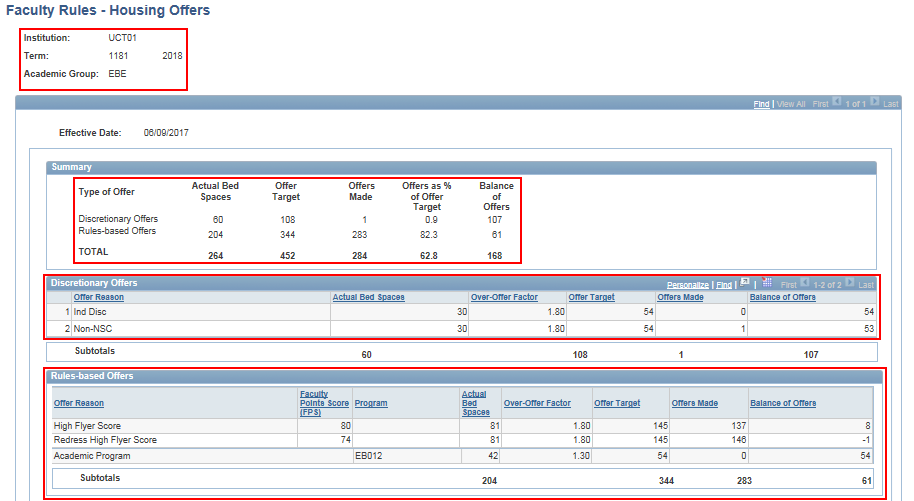 EMEA Alliance   16-17 October 2017
[Speaker Notes: Support: over 1500 PS users in the Admissions, Student Records, Fees and Financial Aid areas]
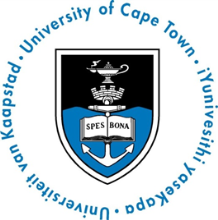 Faculty Rules Setup 2
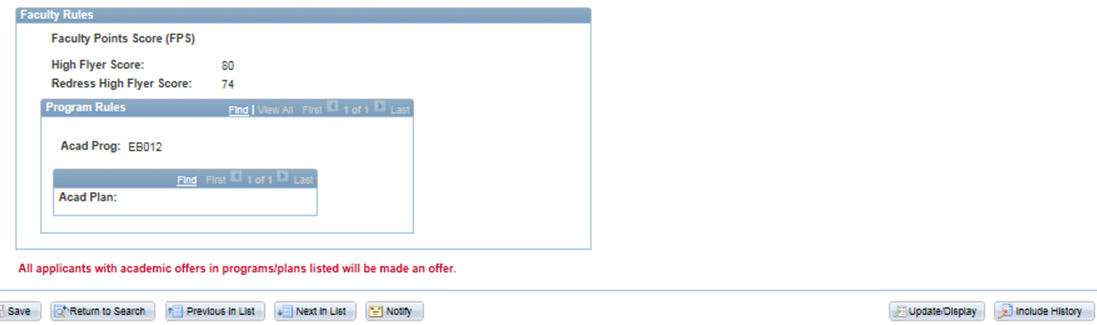 EMEA Alliance   16-17 October 2017
[Speaker Notes: Support: over 1500 PS users in the Admissions, Student Records, Fees and Financial Aid areas]
Faculty discretionary offers
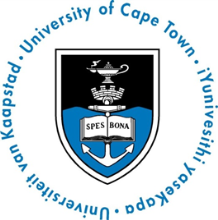 Reasons Setup on Faculty Rules Page
Not Rules Driven, ie. Manual Offers
Reported on via Via Business Objects
EMEA Alliance   16-17 October 2017
[Speaker Notes: Support: over 1500 PS users in the Admissions, Student Records, Fees and Financial Aid areas]
What the accommodation rules engine does
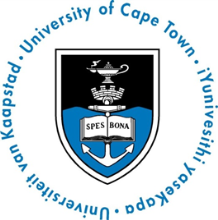 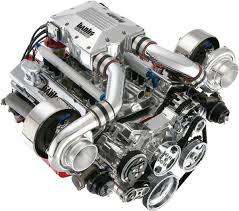 Step 1 : Select the Population
All Applicants with a Housing Interes`t
Step 2 : Apply the Rules to the Population
Step 3 : Assign a Comm Gen Communication to successful Applicants
Step 4: Run Comm Gen to send the Communications
PeopleSoft 
Rules 
And
Housing Offers
Tables
EMEA Alliance   16-17 October 2017
[Speaker Notes: Support: over 1500 PS users in the Admissions, Student Records, Fees and Financial Aid areas]
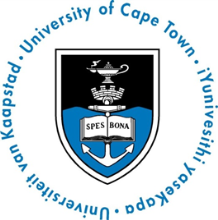 Institutional Offer
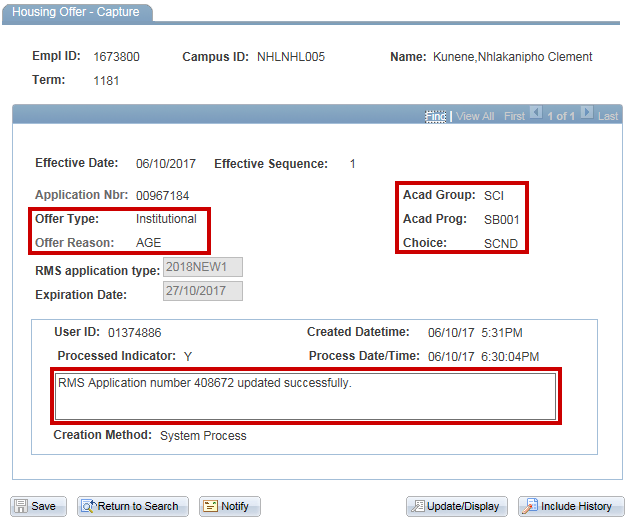 [Speaker Notes: Support: over 1500 PS users in the Admissions, Student Records, Fees and Financial Aid areas]
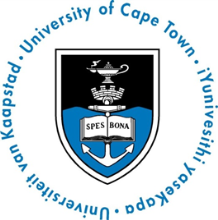 Faculty Rules-Based Offer
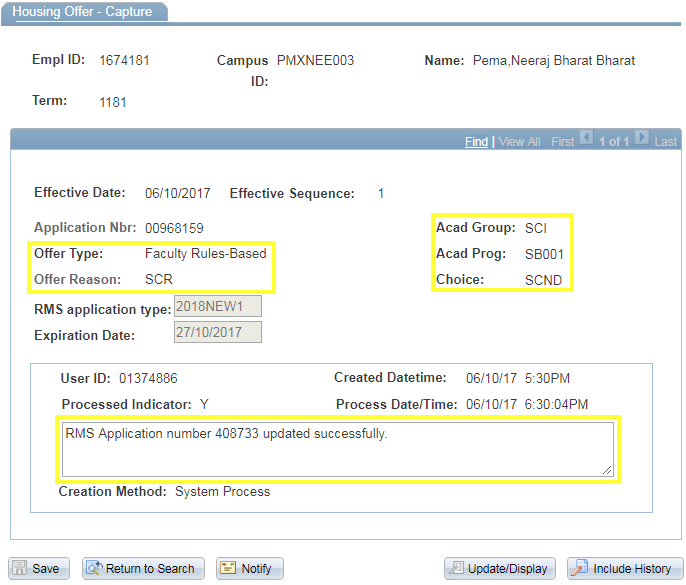 [Speaker Notes: Support: over 1500 PS users in the Admissions, Student Records, Fees and Financial Aid areas]
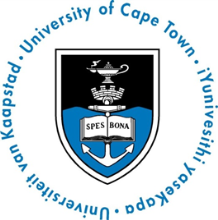 Faculty Discretionary Offer
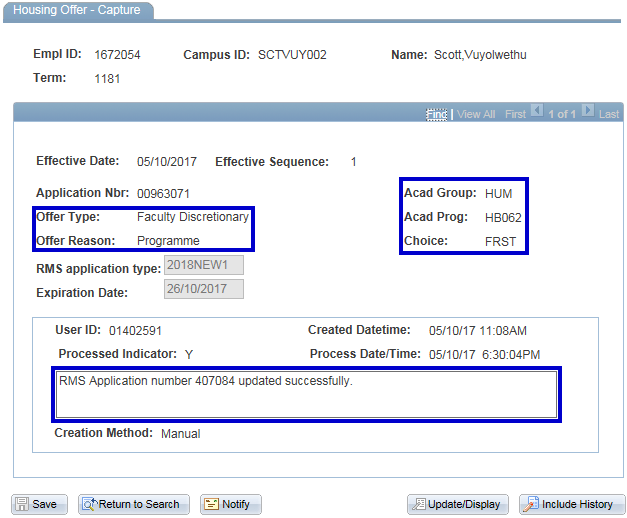 [Speaker Notes: Support: over 1500 PS users in the Admissions, Student Records, Fees and Financial Aid areas]
Communicating with the Applicant
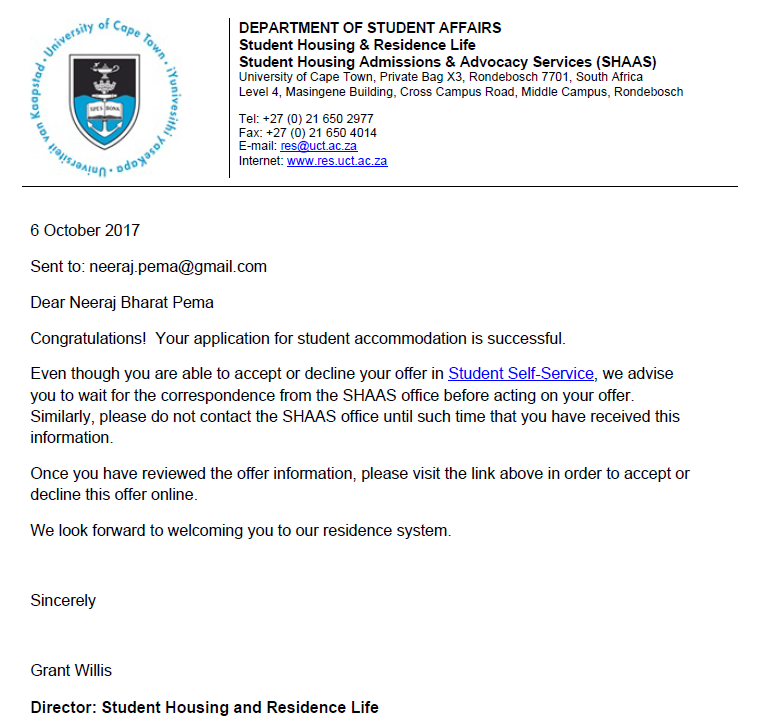 [Speaker Notes: Support: over 1500 PS users in the Admissions, Student Records, Fees and Financial Aid areas]
Regular monitoring and management of offers
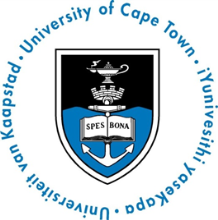 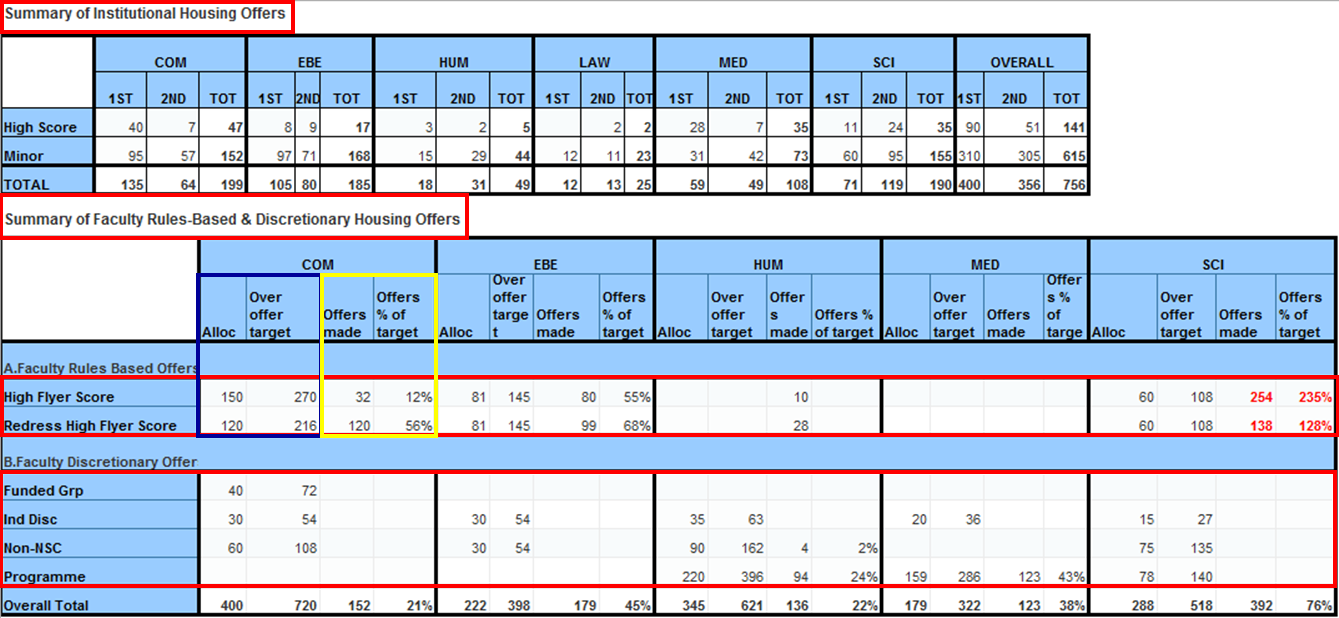 [Speaker Notes: Support: over 1500 PS users in the Admissions, Student Records, Fees and Financial Aid areas]
Integration with RMS
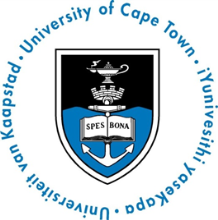 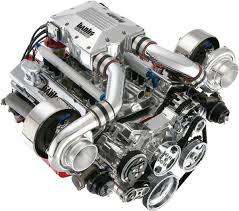 PeopleSoft 
Rules 
And
Housing Offers
Tables
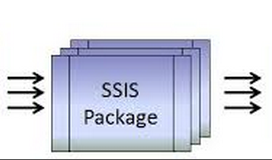 RMS Application Tables
Communication of Housing Allocation to Applicant
EMEA Alliance   16-17 October 2017
[Speaker Notes: Support: over 1500 PS users in the Admissions, Student Records, Fees and Financial Aid areas]
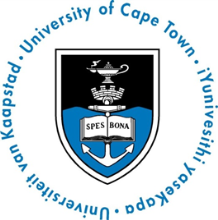 What the offer looks like in RMS
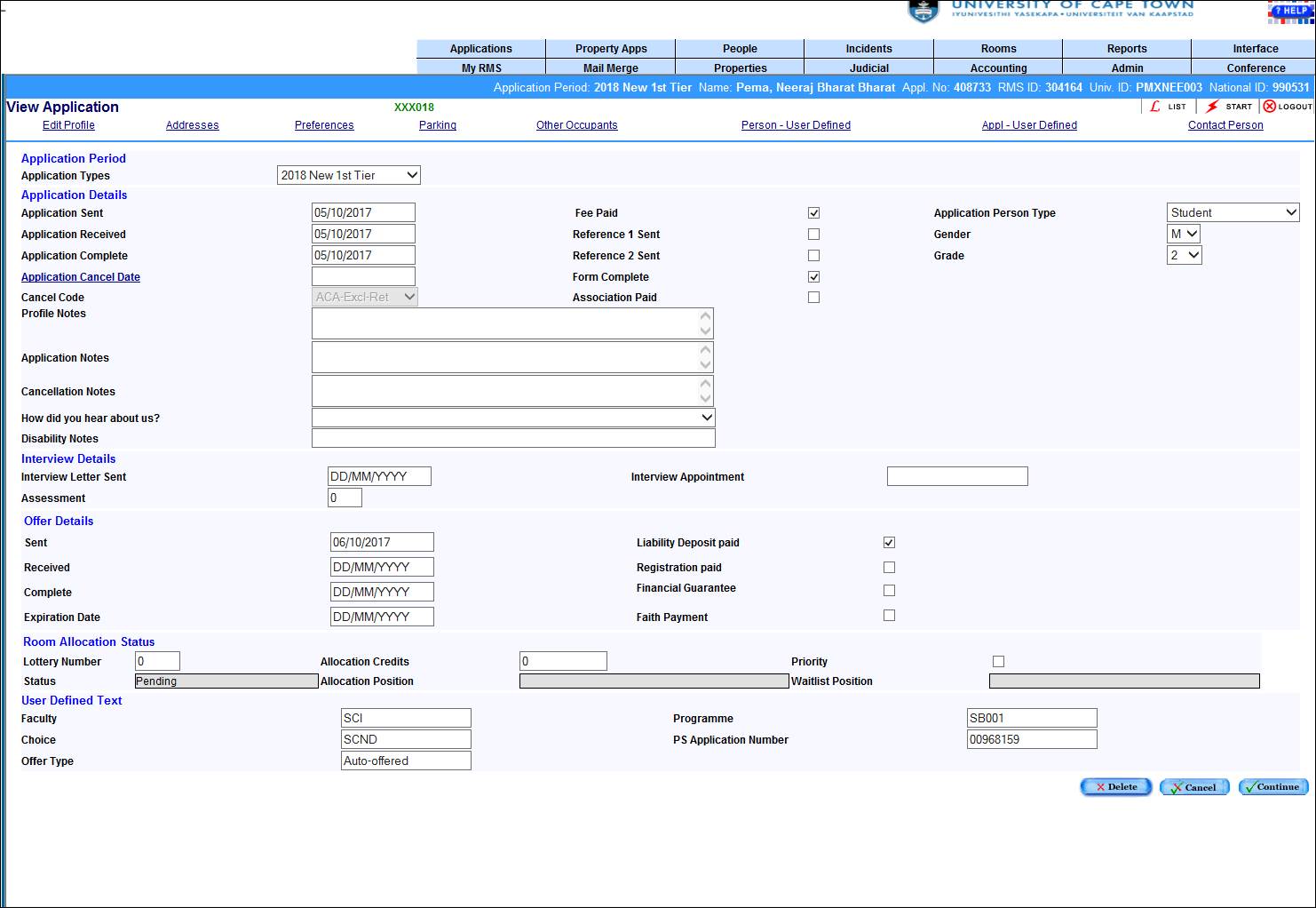 [Speaker Notes: Support: over 1500 PS users in the Admissions, Student Records, Fees and Financial Aid areas]
Benefits – of the criterion-based accommodation system
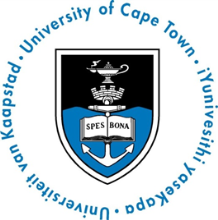 Data Accuracy and Consistency
Efficiency and Time Savings
Easy to Setup
Repetitive Tasks automated
Integration with RMS Alleviates Workload in Student Housing
More Time can be spent on more Admissions Decisions and Building Allocations
Fast, Flexible and Responsive to UCT’s Enrolment Targets
Rules-Based Offers (Institutional and Faculty)
Discretionary Offers
Better/Easier Monitoring and Management
Business Objects – Summarizing of Data
No-Double Counting of Bed Spaces
Optimal Occupancy Ensured
Timeous Communication with Applicants
EMEA Alliance   16-17 October 2017
Questions?
EMEA Alliance   16-17 October 2017
presenter
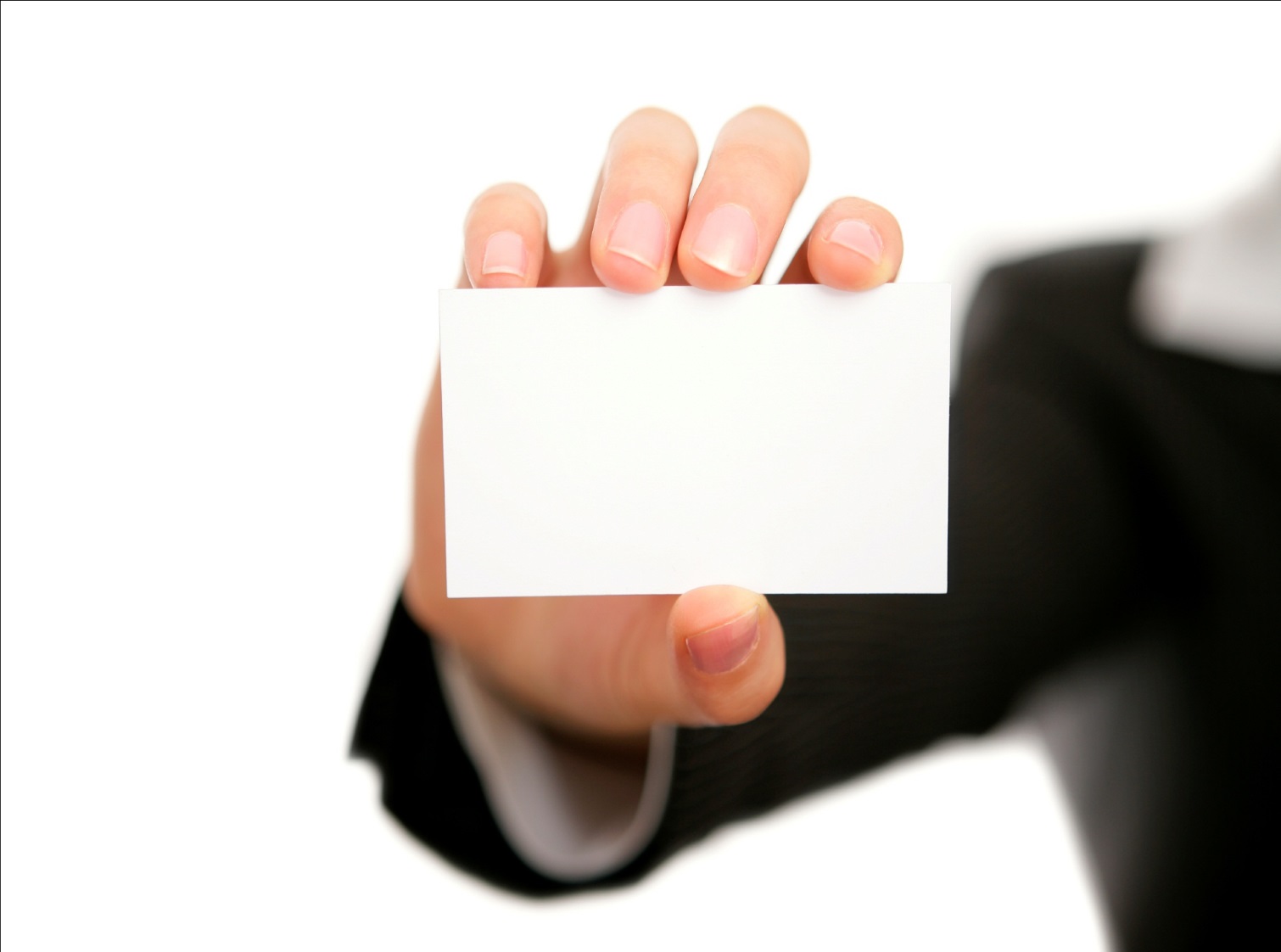 Deon Coetzee
Systems Division, University of Cape Town
deon.coetzee@uct.ac.za
+27 21 650 4405
all Alliance presentations will be available for download from the Conference Site
EMEA Alliance   16-17 October 2017
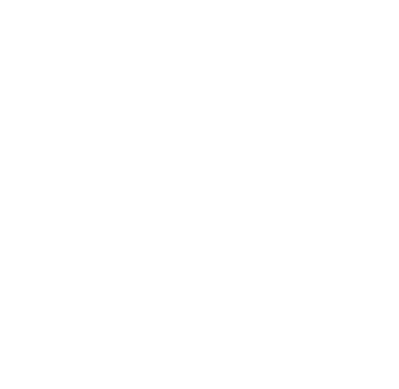 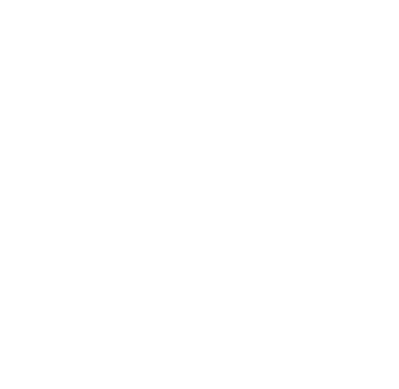 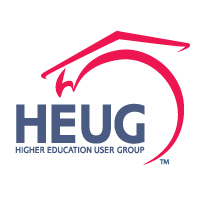 THANK YOU!
EMEA Alliance   16-17 October 2017
Use the Slide Sorter
Utilize the Slide Sorter view while setting up your slides to see how the flow is progressing on your presentation
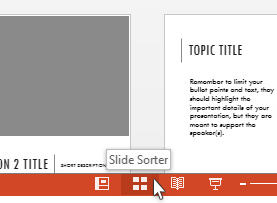 EMEA Alliance   16-17 October 2017
SUMMARY
EMEA Alliance   16-17 October 2017